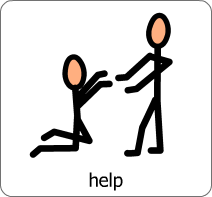 People who help us
Introduction
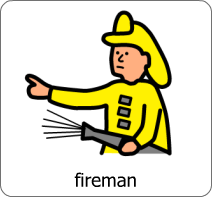 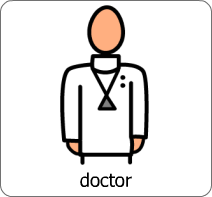 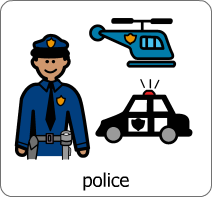 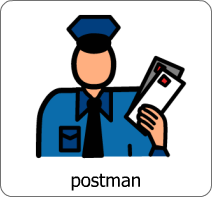 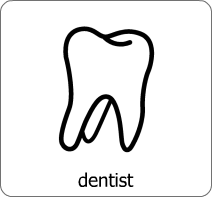 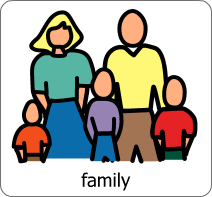 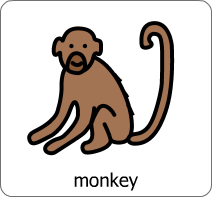 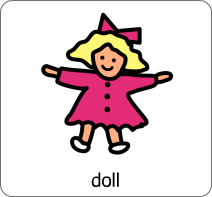 Choose a song ...
Fireman
Doctor
Police
https://www.youtube.com/watch?v=SrjEJp4dS1I&list=RDQMaGUSs1zwuyo&start_radio=1
Postman
5 Little Monkeys
Miss Polly
https://www.youtube.com/watch?v=ii_LtHrEiao
Family song
Dentist
The End.